米非波設蒙恩記
撒母耳記下9：1-13， 4：4
撒母耳記下9：1-13
1 大衛問說：「掃羅家還有剩下的人沒有？我要因約拿單的緣故向他施恩。」 
2 掃羅家有一個僕人，名叫洗巴，有人叫他來見大衛。王問他說：「你是洗巴嗎？」回答說：「僕人是。」 
3 王說：「掃羅家還有人沒有？我要照神的慈愛恩待他。」洗巴對王說：「還有約拿單的一個兒子，是瘸腿的。」 
4 王說：「他在哪裡？」洗巴對王說：「他在羅底巴亞米利的兒子瑪吉家裡。」 
5 於是大衛王打發人去，從羅底巴亞米利的兒子瑪吉家裡召了他來。
6 掃羅的孫子、約拿單的兒子米非波設來見大衛，伏地叩拜。大衛說：「米非波設。」米非波設說：「僕人在此。」 
7 大衛說：「你不要懼怕，我必因你父親約拿單的緣故施恩於你，將你祖父掃羅的一切田地都歸還你。你也可以常與我同席吃飯。」 
8 米非波設又叩拜，說：「僕人算什麼，不過如死狗一般，竟蒙王這樣眷顧！」
9 王召了掃羅的僕人洗巴來，對他說：「我已將屬掃羅和他的一切家產都賜給你主人的兒子了。
10 你和你的眾子、僕人，要為你主人的兒子米非波設耕種田地，把所產的拿來供他食用，他卻要常與我同席吃飯。」洗巴有十五個兒子，二十個僕人。 
11 洗巴對王說：「凡我主我王吩咐僕人的，僕人都必遵行。」王又說：「米非波設必與我同席吃飯，如王的兒子一樣。」 
12 米非波設有一個小兒子，名叫米迦。凡住在洗巴家裡的人都做了米非波設的僕人。 
13 於是米非波設住在耶路撒冷，常與王同席吃飯。他兩腿都是瘸的。
撒母耳記下 4：4
4 掃羅的兒子約拿單有一個兒子名叫米非波設，是瘸腿的。掃羅和約拿單死亡的消息從耶斯列傳到的時候，他才五歲。他乳母抱著他逃跑，因為跑得太急，孩子掉在地上，腿就瘸了。
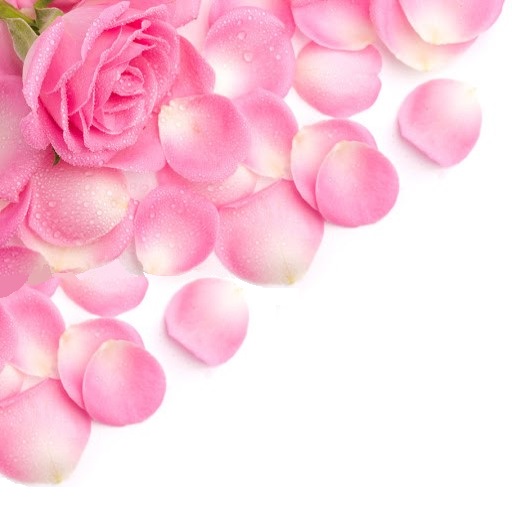 “我必因你父親的緣故施恩於你”
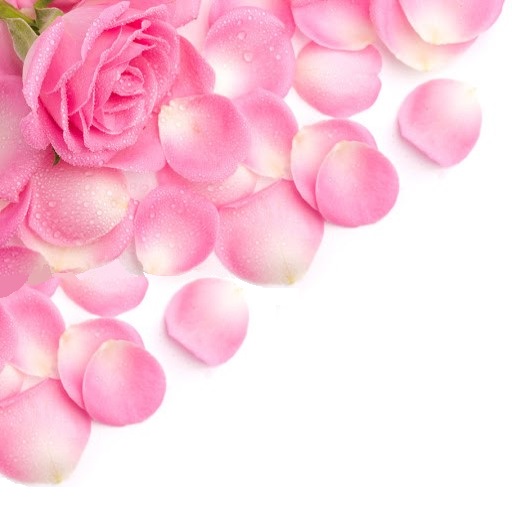 命運 改變不了你原本的價值
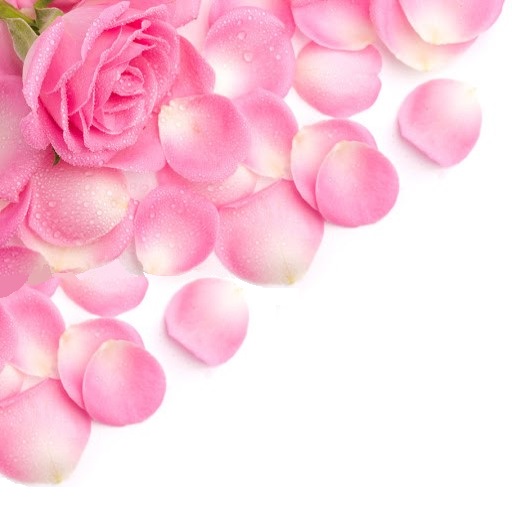 不要讓命運阻擋你追求未來的幸福
掉了鑰匙的人生
詩篇68
5神在他的聖所作孤兒的父，作寡婦的伸冤者。
6神叫孤獨的有家，使被囚的出來享福。
10你的恩惠是為困苦人預備的。
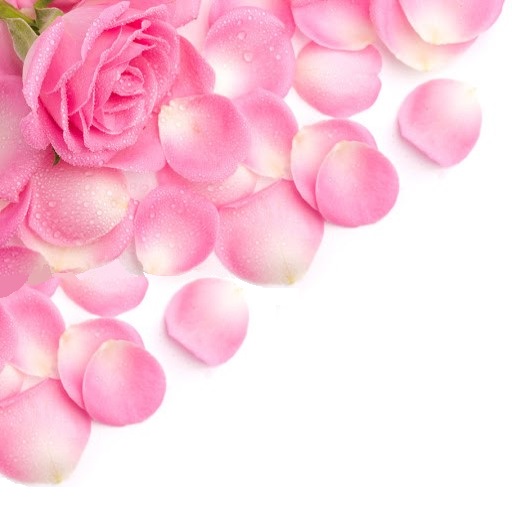 失去的 會以另外一種形式存在